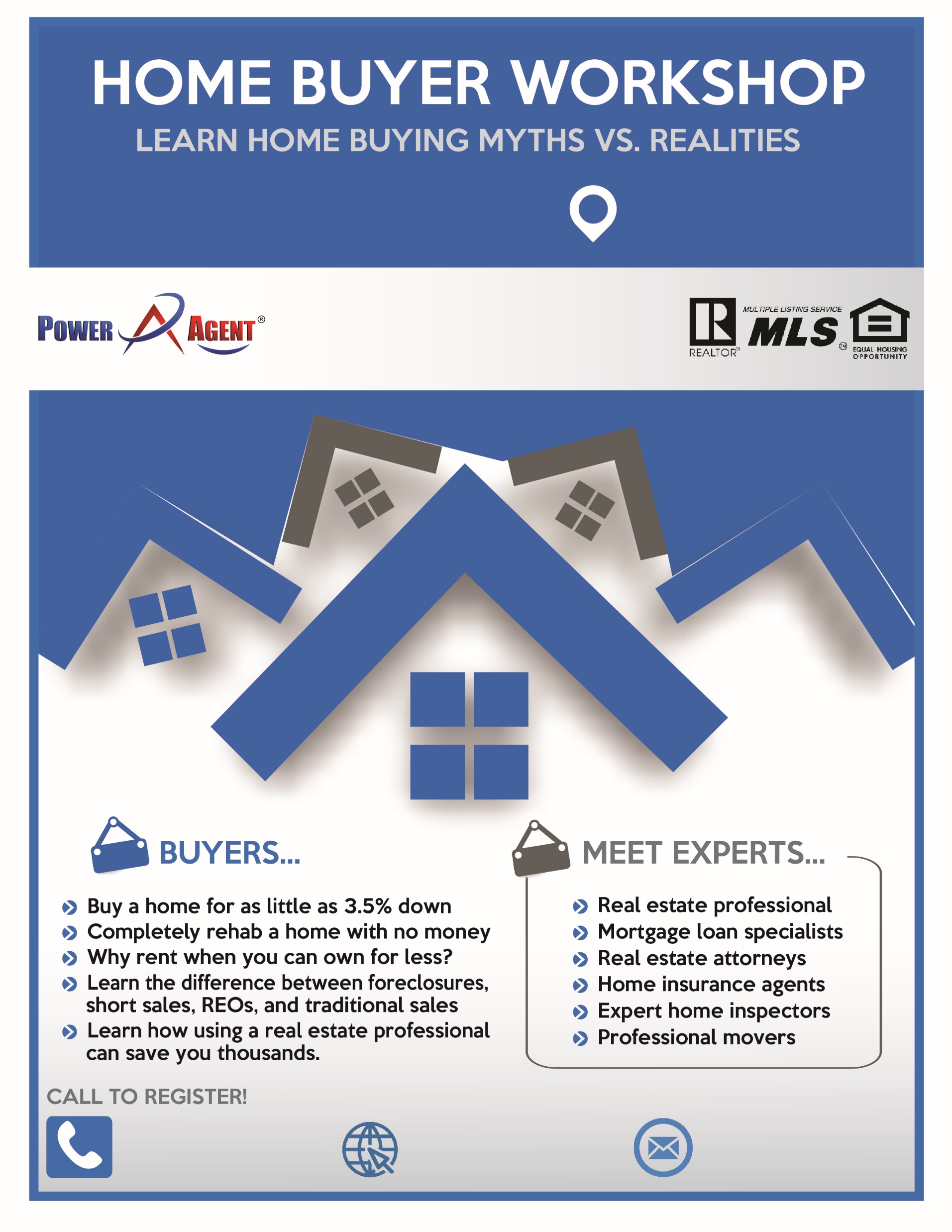 DATE
TIME
LOCATION
ADDRESS
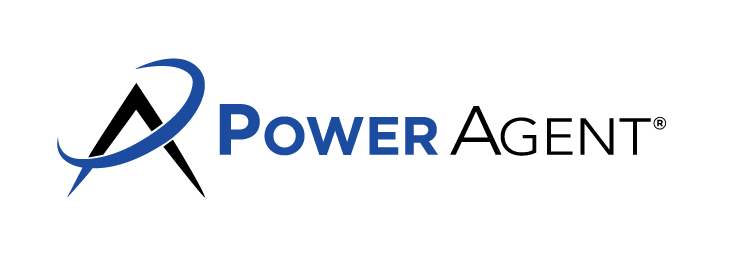 TO REGISTER CALL
XXX-XXX-XXXX
Your logo
555-555-5555
www.YourUrl.com
youremail@email.com